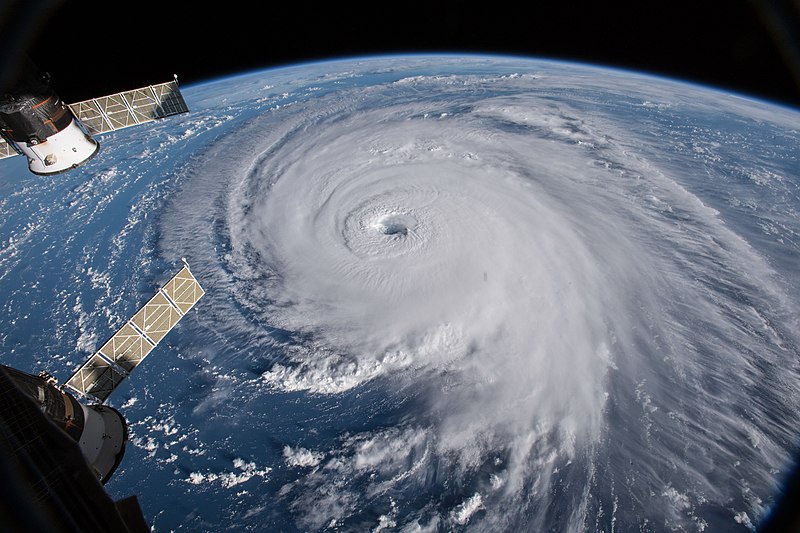 Wind Speeds in Hurricanes
Ari Diddams
Pressure Gradient Wind and ODEs
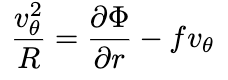 Used ODEs to model the balance of forces that leads to circular motion of air in a hurricane.
Chose to test Gaussian pressure gradient against actual hurricane.
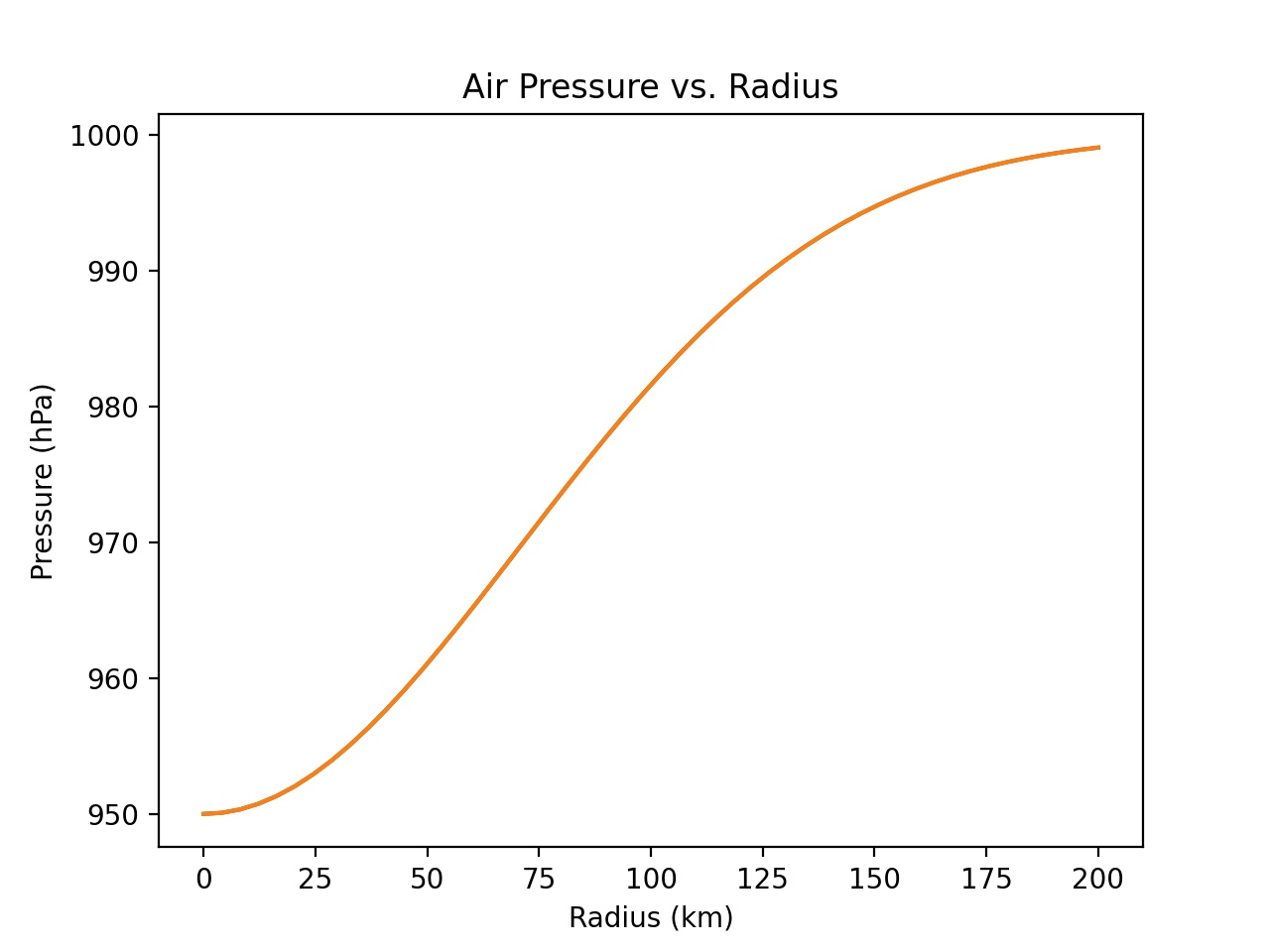 University of Rhode Island - hurricanescience.org
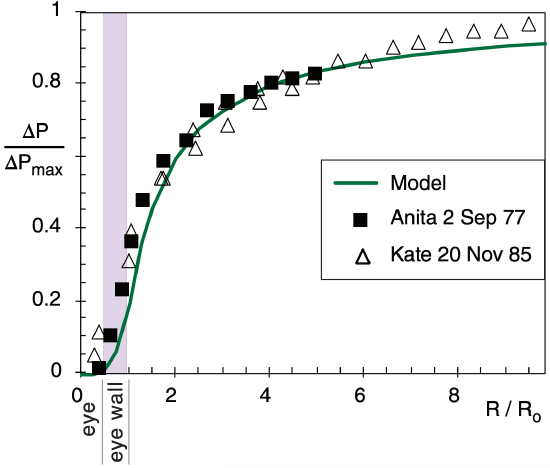 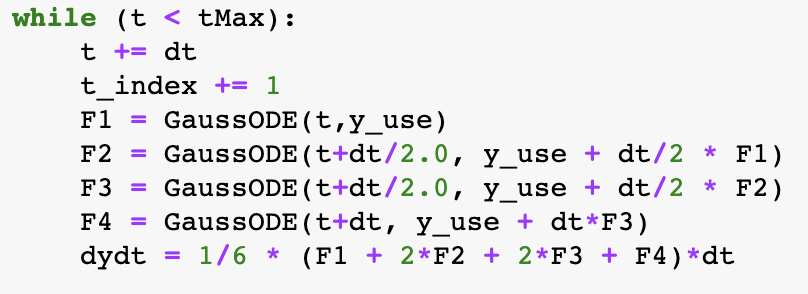 Roland Stull - UBC
Circular Motion in a Hurricane
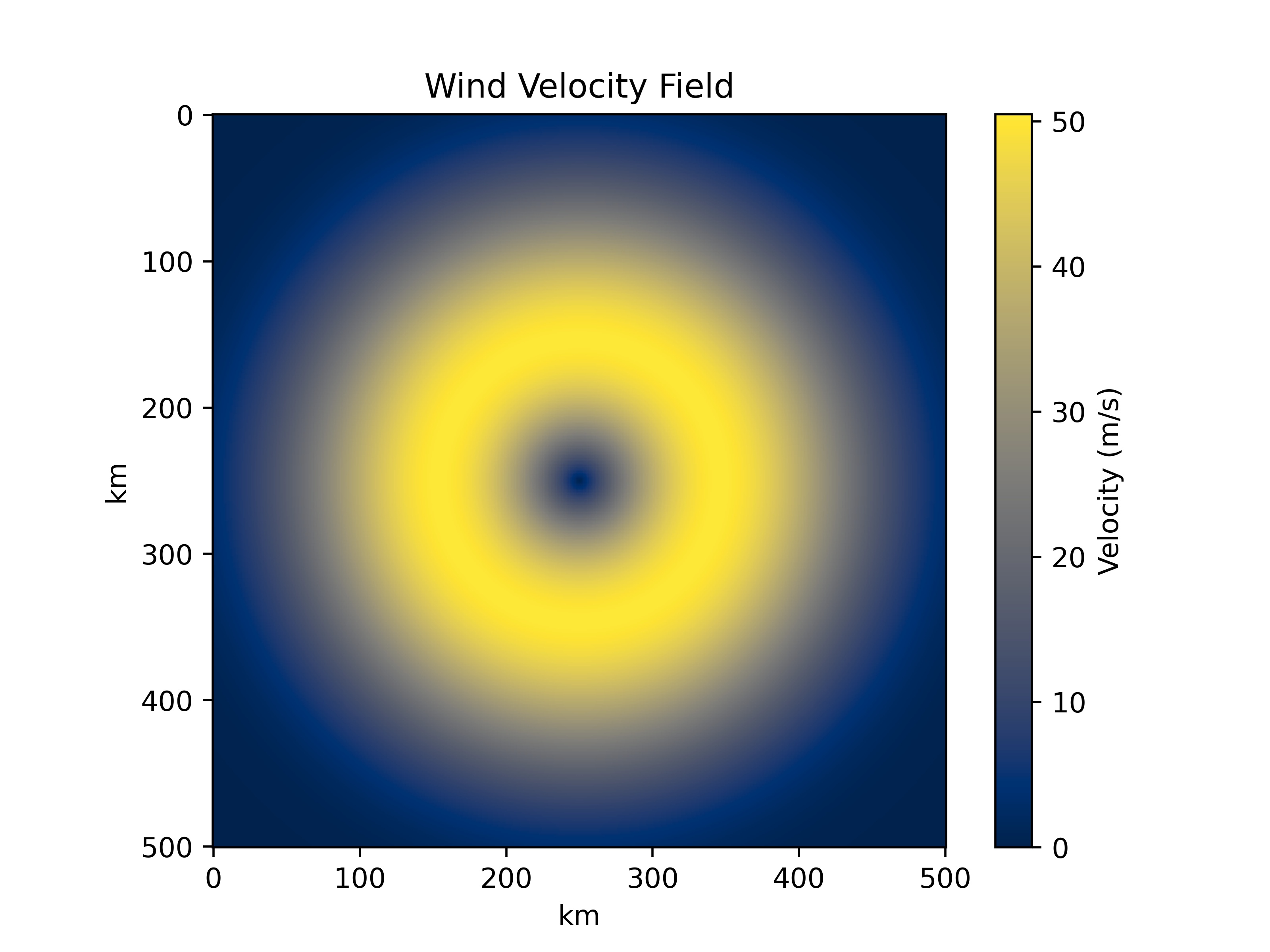 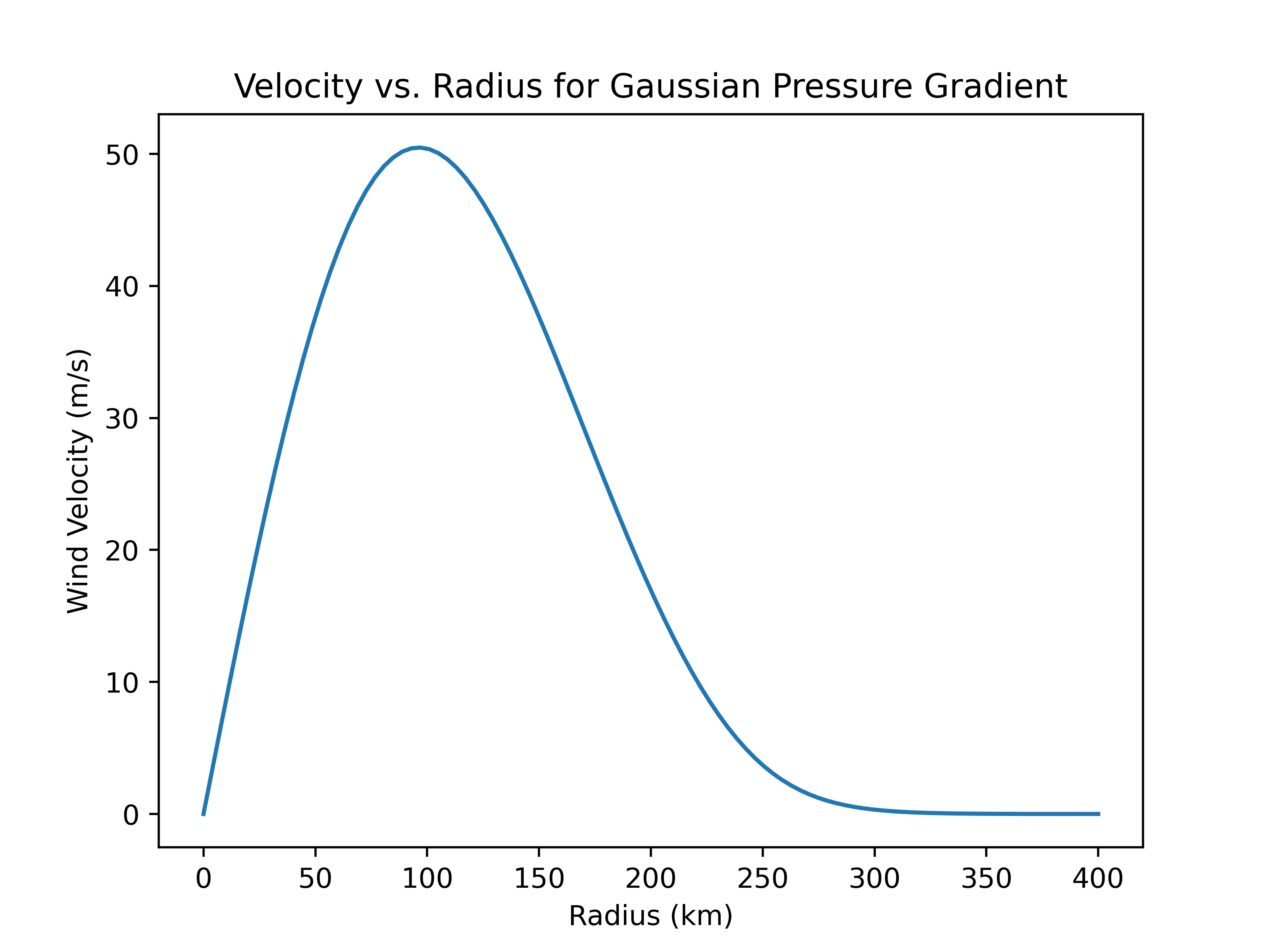 Further Coding!
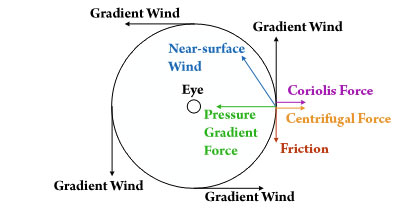 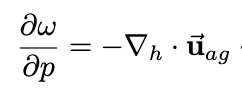 University of Rhode Island - hurricanescience.org